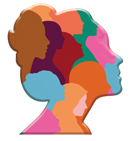 Programma di formazione per le donneSoft skills
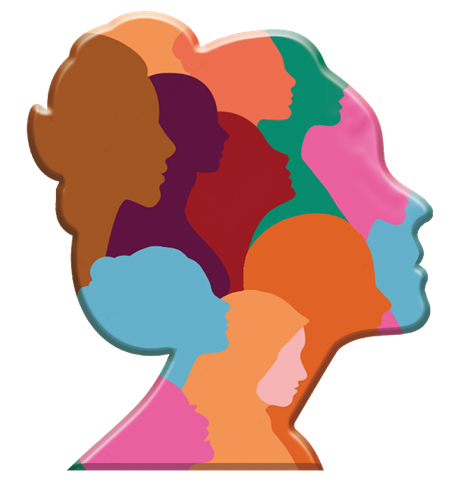 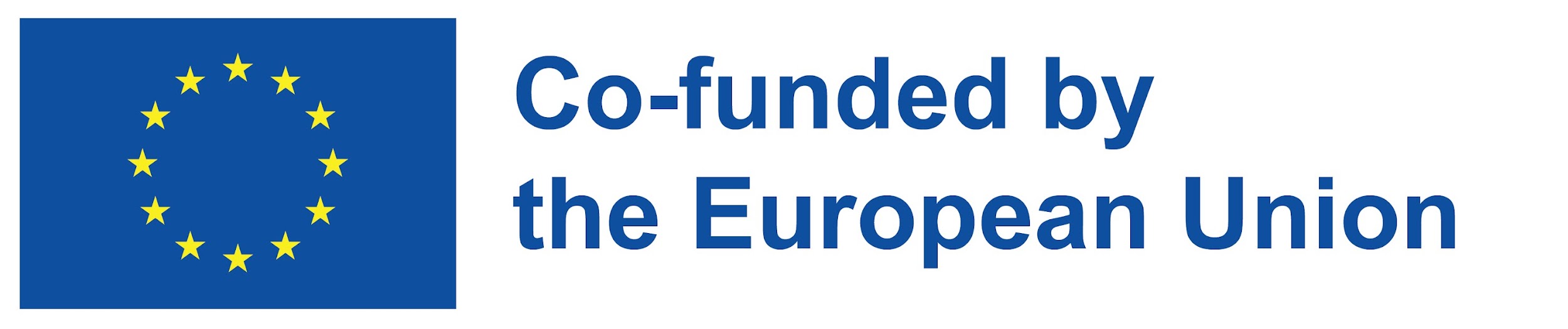 Il supporto della Commissione Europea alla produzione di questa pubblicazione non costituisce un'approvazione dei contenuti, che riflettono solo il punto di vista degli autori, e la Commissione non può essere ritenuta responsabile per qualsiasi uso che possa essere fatto delle informazioni in essa contenute. 
Project number 2021-1-RO01-KA220-ADU-000026741
Sono sempre più interessato a quello che sto per fare rispetto a quello che ho già fatto.
Rachel Carson
10
Impostazione degli obiettivi
Sviluppatore: Wisefour Ltd.
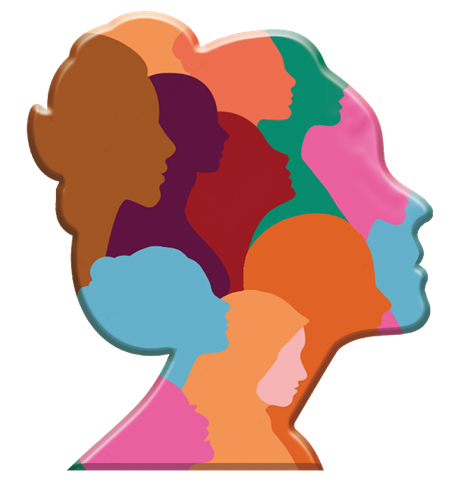 Dopo aver completato questo modulo sarai in grado di :
Dimostra come la definizione degli obiettivi può influire sul successo e sulle prestazioni
Consigliare l'uso di tecniche di definizione degli obiettivi in conformità con un obiettivo
Dimostrare l'uso pratico di un piano d'azione per la definizione degli obiettivi
Definire la definizione degli obiettivi
Descrivere efficaci tecniche di definizione degli obiettivi
Elenca gli elementi principali da includere in un piano d'azione per la definizione degli obiettivi
Categorizzare diversi tipi di obiettivi
Valutare l'efficacia delle tecniche di definizione degli obiettivi
Produrre un piano d'azione per la definizione degli obiettivi in conformità con un obiettivo personale o professionale
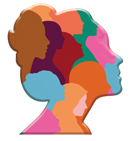 Il valore della definizione degli obiettivi
Cosa conosci della definizione degli obiettivi?
Ci sono così tante ragioni e circostanze che usiamo per convincerci che non è mai il momento ideale per perseguire ciò che vogliamo, ma la verità è che non c'è momento migliore di adesso per agire e trasformare i tuoi sogni in realtà!
La definizione degli obiettivi è uno strumento essenziale per l'automotivazione e la guida personale, sia a livello personale che professionale. Ci dà qualcosa a cui mirare e uno scopo per ottenere di più.
Quando stabilisci degli obiettivi, delinei idealmente le azioni associate per raggiungere quell'obiettivo e interiorizzi una tabella di marcia di dove sei diretto e il modo giusto che ci porterebbe lì. La qualità del tuo piano di definizione degli obiettivi determina il ritorno sul tempo investito che puoi realizzare.
I tuoi obiettivi e i tuoi sogni sono solo il punto di partenza. Man mano che avanzi, anche i tuoi obiettivi dovrebbero crescere mantenendoti su un percorso costante verso il successo.
Un'azione importante della definizione degli obiettivi sono i benefici psicologici associati, in quanto legati all'aumento dell'autostima, della fiducia, della motivazione e dell'autonomia che contribuiscono al successo!
[Speaker Notes: https://positivepsychology.com/goal-setting-psychology/#studies]
La realtà della definizione degli obiettivi, un esempio
Dr. Gail Matthews, un ricercatore della Dominican University, ha condotto uno studio evidenziando i vantaggi di scrivere obiettivi e piani d'azione.
267 partecipanti sono stati reclutati per lo studio da aziende e gruppi di reti professionali. I partecipanti sono stati poi divisi in cinque gruppi :
Il primo gruppo non ha fissato obiettivi e non aveva piani concreti.
Il secondo gruppo ha fissato obiettivi ma non ha preparato un piano per realizzarli.
Il terzo gruppo ha preparato obiettivi e piani d'azione ben definiti per raggiungerli.
Il quarto gruppo ha preparato obiettivi e piani d'azione ben definiti, quindi li ha inviati a un amico solidale.
Il quinto gruppo ha preparato obiettivi e piani d'azione ben definiti, quindi li ha inviati a un amico solidale, insieme a rapporti settimanali sui progressi.

I risultati hanno rivelato che il quinto gruppo, che aveva i propri obiettivi scritti con piani d'azione tangibili e si è avvalso del supporto di un amico per ritenerli responsabili di fare ciò che ha detto, ha realizzato molto più di tutti gli altri gruppi.
What type of problem solver are you?
[Speaker Notes: https://positivepsychology.com/goal-setting-psychology/#studies]
Esistono tre tipi principali di obiettivi che in genere abbiamo.
Motivare
Obiettivi del processo
Questi obiettivi implicano l'esecuzione di piani. Ad esempio, se il tuo obiettivo è quello di essere più sano, andare in palestra ogni mattina o assumere integratori per la salute in tempo e ripetere la stessa azione ogni giorno è un obiettivo del processo. L'obiettivo è formare un'abitudine che supporti il ​​tuo obiettivo prefissato.
Abitudini
Obiettivi
Obiettivi di prestazione
Questi obiettivi aiutano a monitorare i progressi, quantificandoli. Questo numero/misura magico ti motiverà a continuare i tuoi sforzi. Ad esempio, studiare per non meno di 6 ore al giorno o allenarsi per almeno 30 minuti al giorno può aiutarti a quantificare i tuoi sforzi e misurare i tuoi progressi.
Focus
PROGRESSO
Obiettivi di risultato
Ciò comporta l'implementazione di successo della combinazione di obiettivi di processo e prestazioni. Ci aiutano a rimanere concentrati sul quadro più ampio/obiettivo finale. Esempi di obiettivi di risultato possono includere ottenere un lavoro da sogno o interrompere un'abitudine negativa.
Sforzo
[Speaker Notes: https://positivepsychology.com/goal-setting-psychology/#studies]
Categorizzare diversi tipi di obiettivi
Per iniziare il tuo percorso verso la definizione e il raggiungimento degli obiettivi, è prezioso identificare i tuoi obiettivi e che tipo di obiettivi sono per guidare il tuo processo e creare obiettivi tangibili quando ti prefiggi di raggiungerli.
Linee guida per completare l’attività
Step1: Leggi l'articolo "3 tipi di obiettivi (più suggerimenti per impostarli ed eseguirli)«
Step2: Guarda il video “Obiettivi di processo VS Obiettivi di risultato: come fissare obiettivi che puoi effettivamente raggiungere”
Step3: Considera un obiettivo a lungo termine che è importante per te raggiungere
Step4: Discutete tra voi se il vostro obiettivo è un obiettivo di processo, prestazione o risultato e perché?
Step5: Annota 3 azioni chiave su come intendi raggiungere il tuo obiettivo
TEMPO: 20 minuti
Risorse & strumenti
Articolo: 3 tipi di obiettivi (più suggerimenti per impostarli ed eseguirli)
www.indeed.com/career-advice/career-development/3-types-of-goals 
Video: Obiettivi di processo VS Obiettivi di risultato: come impostare obiettivi che puoi effettivamente raggiungere
www.youtube.com/watch?v=tfQftLaQQ7Y
[Speaker Notes: https://www.indeed.com/career-advice/career-development/3-types-of-goals]
Dimostra come la definizione degli obiettivi può influire sul successo e sulle prestazioni.
Azioni
Dopo questo annota/digita un obiettivo che desideri perseguire a breve termine.
Formula il tuo obiettivo utilizzando le tue nuove conoscenze sui diversi tipi di obiettivi che hai appreso.
Considera i motivi per cui non hai ancora perseguito questo obiettivo o eventuali convinzioni limitanti che ti hanno impedito di perseguire il tuo obiettivo?
Contrasta qualsiasi convinzione limitante che hai con convinzioni di supporto per aiutarti a iniziare il tuo viaggio verso l'obiettivo.
Riflessioni
Ci sono obiettivi che hai preso in considerazione ma che non hai ancora avuto il coraggio di perseguire?
Pensa a eventuali convinzioni limitanti che potresti avere e riformulale come convinzioni di supporto
Considera la tua conoscenza della definizione degli obiettivi e i tipi di definizione degli obiettivi che ci sono. In che modo questo ti consente di comprendere i tuoi obiettivi in ​​modo più tangibile?
Sii consapevole dei diversi tipi di definizione degli obiettivi e delle implicazioni di ciascuno nel motivarti a raggiungere il successo.
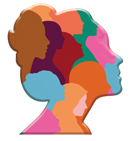 Metodologie efficaci per la definizione degli obiettivi
Cosa sai delle tecniche di definizione degli obiettivi efficaci?
Le fasi iniziali della concettualizzazione dei tuoi obiettivi sono solitamente accompagnate da alti livelli di ispirazione e motivazione. Il processo di raggiungimento degli obiettivi è spesso accompagnato dalla necessità di compiere uno sforzo concertato continuo e in molti casi sorgono ostacoli imprevisti che possono rendere più difficile rimanere motivati.

Le tecniche e i metodi di definizione degli obiettivi sono un'assicurazione per aiutarti a superare le difficoltà e rimanere motivato quando lavori per raggiungere i tuoi obiettivi.

Le tecniche di definizione degli obiettivi forniscono una struttura che viene utilizzata per sviluppare e raggiungere gli obiettivi. Queste tecniche forniscono direzione e concentrazione, in cui un obiettivo ben definito ci ispira all'azione e ci dà una direzione definita in cui muoverci.
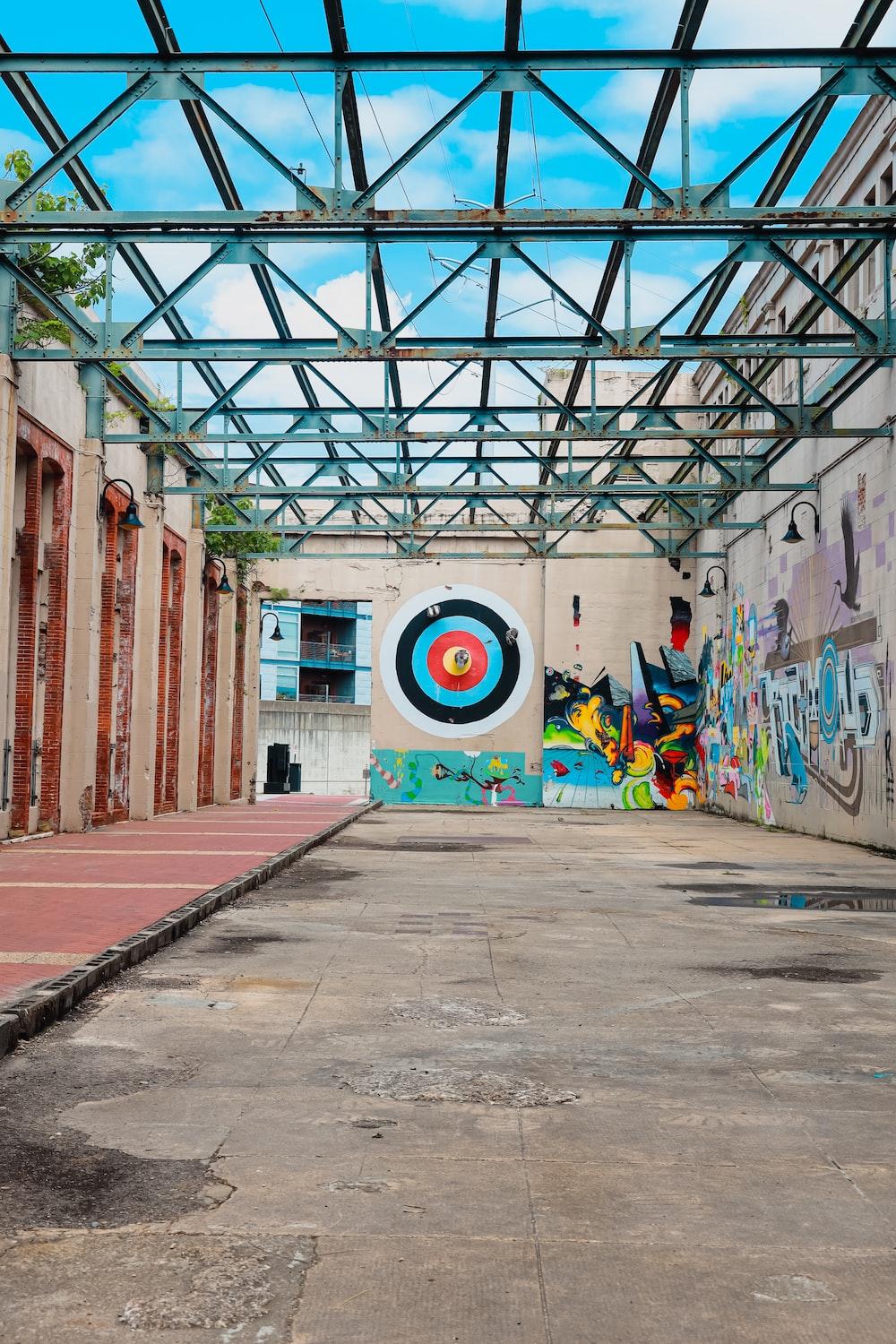 Source: Joshua Coleman
[Speaker Notes: https://www.indeed.com/career-advice/career-development/goal-setting-techniques]
Tre (3) efficaci tecniche di definizione degli obiettivi
La tecnica SMART(ER).
Questo è uno dei metodi più popolari ed efficienti per la definizione degli obiettivi.

S — Specific — dovrebbe mirare a un'area specifica (chiaramente dichiarata) di miglioramento.
M — Measurable — dovrebbero avere numeri o indicatori per misurare i progressi.
A — Achievable — dovrebbe allungarti un po 'ma rimanere nel tuo raggio di abilità / conoscenza.
R — Realistic — dovrebbe dire quali risultati possono essere raggiunti in termini realistici, con le risorse disponibili.
T — Timely — dovrebbe specificare quando i risultati sono dovuti in modo che ci sia un senso di urgenza.
E — Evaluate — valutando i tuoi obiettivi ogni singolo giorno, avrai molte più probabilità di raggiungerli.
R — Readjust — significa provare vari approcci finché non ti ritrovi ad avvicinarti alla realizzazione dei tuoi obiettivi.
1
[Speaker Notes: https://happyproject.in/set-goals/
https://www.indeed.com/career-advice/career-development/goal-setting-techniques]
Tre (3) efficaci tecniche di definizione degli obiettivi (continua)
La tecnica WOOP
Questa tecnica è efficace per fissare obiettivi per rompere le abitudini negative.

W — Wish – desiderare qualcosa che si desidera realizzare e attribuire un sentimento positivo all'obiettivo che si desidera.
O — Outcome – immagina il miglior risultato del tuo obiettivo e riconosci come ti farebbe sentire.
O — Obstacle – immagina gli ostacoli personali che ti impediscono di raggiungere il tuo obiettivo.
P — Plan – fai un piano if/then per nominare un'azione che potresti fare se appare un ostacolo.
La tecnica HARD
Questa tecnica è efficace per stabilire obiettivi produttivi e personali.
Heartfelt: Se vuoi imparare una nuova abilità, immagina l'orgoglio di avere una nuova abilità. Collega quell'orgoglio con l'obiettivo e usalo come motivazione..
Animated: Visualizza come sarebbe il raggiungimento del tuo obiettivo. Incorpora tutti e cinque i sensi in modo da poter ricordare la sensazione ogni volta che pensi al tuo obiettivo.
Required: Se possibile, collega il tuo obiettivo a qualcosa che è necessario per te. Ad esempio, se desideri migliorare le tue capacità di ricerca, offriti volontario per creare un rapporto per il tuo team.
Difficult: Stabilisci un obiettivo che ti sfida. In questo modo, ti sentirai realizzato quando lo completerai.
2
3
Valutare l'efficacia delle tecniche di definizione degli obiettiviLe tecniche di definizione degli obiettivi sono una guida efficace per aiutarti a pianificare, impostare e lavorare verso i tuoi obiettivi. È tempo di tirare i dadi e fare una scommessa su te stesso e sul tuo futuro.
Linee guida per completare l’attività
Step1: guarda il TEDx Talk “SETTING GOALS THAT MATTER”
Step2: Descrivi la tecnica di definizione degli obiettivi delineata in questo video
Step 3: Analizza uno dei tuoi obiettivi basandoti su una delle tecniche di definizione degli obiettivi che ritieni più efficaci per te.
Step4: Condividi in gruppi di 3 come la tecnica di definizione degli obiettivi che hai scelto ti aiuterà a raggiungere il tuo obiettivo

TEMPO: 20 minuti
Risorse & strumenti
Video: SETTING GOALS THAT MATTER
www.youtube.com/watch?v=lkqOZgVLC88&t=173s
Consigli per l'uso della tecnica di definizione degli obiettivi in conformità con un obiettivo
Azione
Successivamente, utilizza le tecniche di definizione degli obiettivi e selezionane una per aiutarti a delineare come intendi raggiungere a : 
Obiettivo professionale
Obiettivo personale
Riflessione
Seguire le tecniche di definizione degli obiettivi è uno strumento efficace per diventare un realizzatore di obiettivi di successo.
Ogni tecnica ha uno scopo a seconda della natura dell'obiettivo che intendi raggiungere.
Prendi nota delle tecniche che meglio si adattano ai tuoi obiettivi.
Considera quali dei tuoi obiettivi sono personali e quali dei tuoi obiettivi sono professionali?
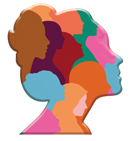 Stabilire un piano d'azione realizzabile per la definizione degli obiettivi
Cosa sai di un piano d'azione per la definizione degli obiettivi?
Un obiettivo non è un obiettivo a meno che tu non agisca. Agire è la differenza tra un obiettivo e un sogno. Un obiettivo non è un obiettivo a meno che tu non agisca.

Un piano d'azione pratico e robusto ti renderà più facile raggiungere e monitorare i tuoi obiettivi. Semplifica la pianificazione delineando ciò che deve essere fatto e aiuta a identificare le metriche chiave delle prestazioni per un migliore controllo.

Che tu abbia una carriera, affari o obiettivi personali, puoi utilizzare un piano d'azione per creare un percorso chiaro verso il successo. Il livello di dettaglio nel tuo piano d'azione può variare in base alle risorse che hai e alla complessità del tuo progetto o obiettivo.
Piano d'azione per la definizione degli obiettivi :
Piano d'azione per la definizione degli obiettivi:
Suggerimenti per la definizione degli obiettivi di successo :
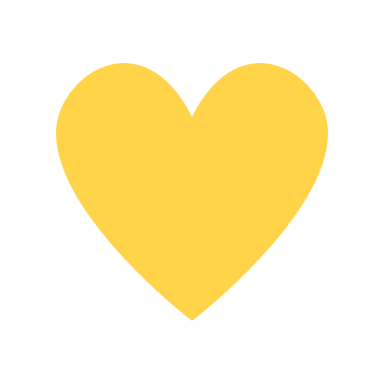 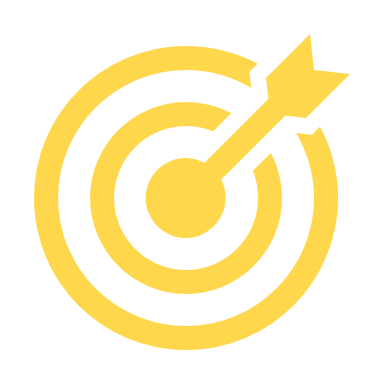 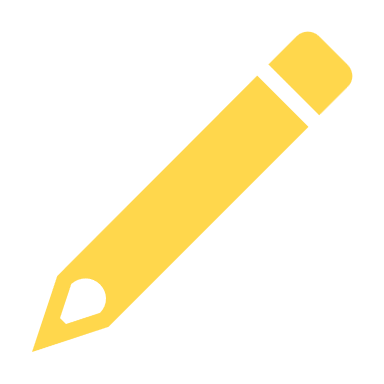 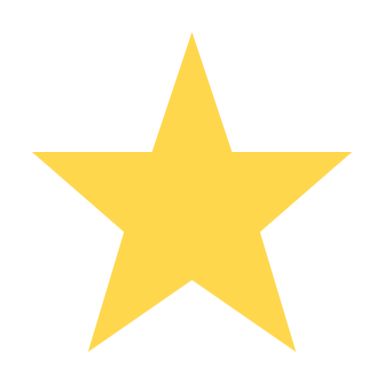 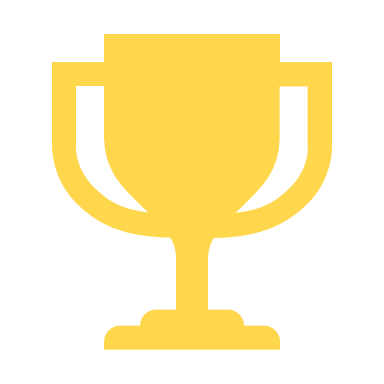 [Speaker Notes: https://www.indeed.com/career-advice/career-development/goal-setting-tips]
Produrre un piano d'azione per la definizione degli obiettivi in conformità con un obiettivo personale o professionale
La produzione di un piano d'azione per la definizione degli obiettivi richiede innanzitutto di acquisire informazioni sulle aree della tua vita che richiedono tempo, attenzione e miglioramento in modo da poter riconoscere ciò che desideri veramente, avere il massimo impatto sulla qualità della tua vita e sul tuo futuro.
Risorse & strumenti
Documento: foglio di lavoro Ruota della vita
Infografica sulla ruota della vita : https://www.mindtools.com/acmgpjj/wheel-of-life-infographic
Linee guida per completare l’attività

Step1: Leggi il foglio di lavoro "La ruota della vita".
Step2: Segui le istruzioni completando i passaggi 1 – 6
Step 3: Presenta il tuo autoritratto ideale ai tuoi compagni che fissano gli obiettivi


TEMPO: 20 minuti
Dimostrare l'uso pratico di un piano d'azione per la definizione degli obiettivi
Riflessioni
Essere un goal getter è associato a una maggiore prevedibilità del successo
Scopo: riflettere sui tuoi progressi ti dà uno scopo in quanto porta alla produttività e al senso dello scopo una volta raggiunto il tuo obiettivo.
Miglioramento: imparare dagli obiettivi non realizzati ti consente di identificare lo spazio tra dove sei e dove vuoi essere. Questo ti aiuta a fare meglio la prossima volta.
Efficacia: dedicare tempo e sforzi alla definizione degli obiettivi ti gioverà nel senso che pianificherai i tuoi compiti in modo più efficace diventando più bravo a trovare il modo migliore per completarli.
Azioni
Dopodiché sarai in grado di creare un piano d'azione utilizzando una vision board come road map per raggiungere i tuoi obiettivi.

Lista cose da fare:
Fare riferimento al documento: Foglio di lavoro 2_Vision Board
Step1: Leggi il foglio di lavoro "Vision Board".
Step2: Segui le istruzioni completando i passaggi da 1 a 8 per creare la tua tavola delle visioni
Step 3: Crea un piano d'azione usando la tua vision board come road map per raggiungere i tuoi obiettivi
Per saperne di più su questo modulo:
La scienza e la psicologia della definizione degli obiettivi 101:
positivepsychology.com/goal-setting-psychology/#studies
7 fatti affascinanti: definizione degli obiettivi e pianificazione delle azioni::
worksupport.com/documents/GoalSettingandActionPlanning.pdf 
Impostazione degli obiettivi personali: pianificare di vivere la tua vita a modo tuo :
www.mindtools.com/a5ykiuq/personal-goal-setting 
5 modi per stabilire obiettivi più raggiungibili
hbr.org/2022/08/5-ways-to-set-more-achievable-goals
Alcuni di noi hanno già grandi passerelle costruite per noi. Se ne hai uno, decolla! Ma se non ne hai una, renditi conto che è tua responsabilità prendere una pala e costruirne una per te e per coloro che verranno dopo di te. 
Amelia Earhart
Stabilisci un nuovo obiettivo e completa un altro modulo!
‹#›
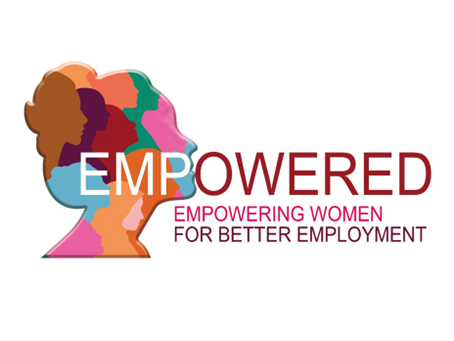 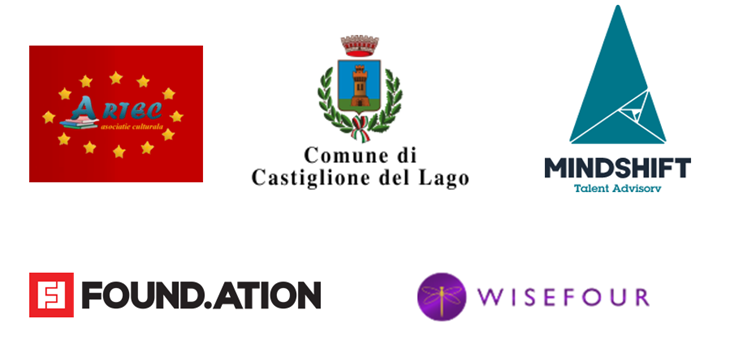 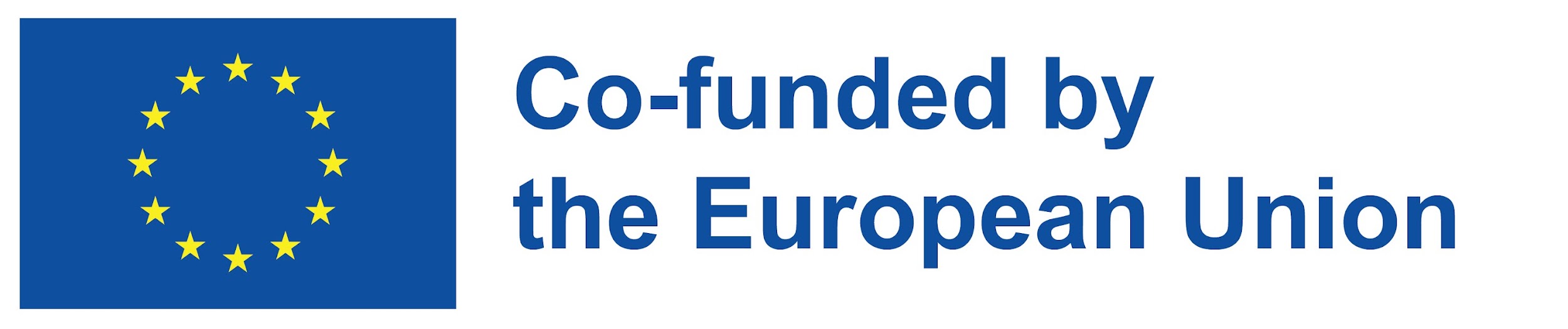 The European Commission's support for the production of this publication does not constitute an endorsement of the contents, which reflect the views only of the authors, and the Commission cannot be held responsible for any use which may be made of the information contained therein. 
Project number 2021-1-RO01-KA220-ADU-000026741